Our region
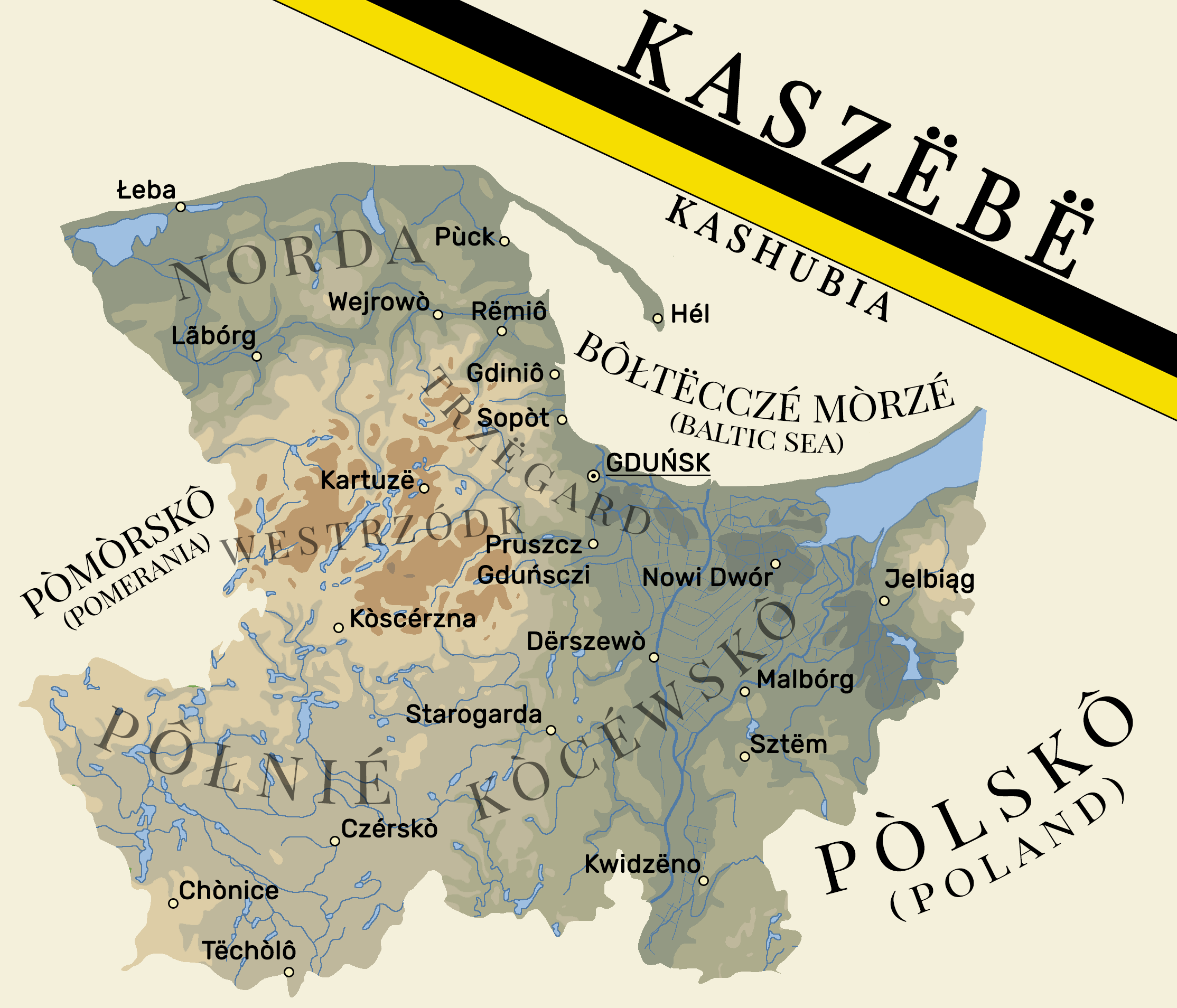 Kashubia
Location
Kashubia is a geographical region and a cultural land in northern Poland, it includes areas belonging to the Pomeranian Voivodeship. It borders the Baltic Sea to the north and the the capital city is Gdańsk.
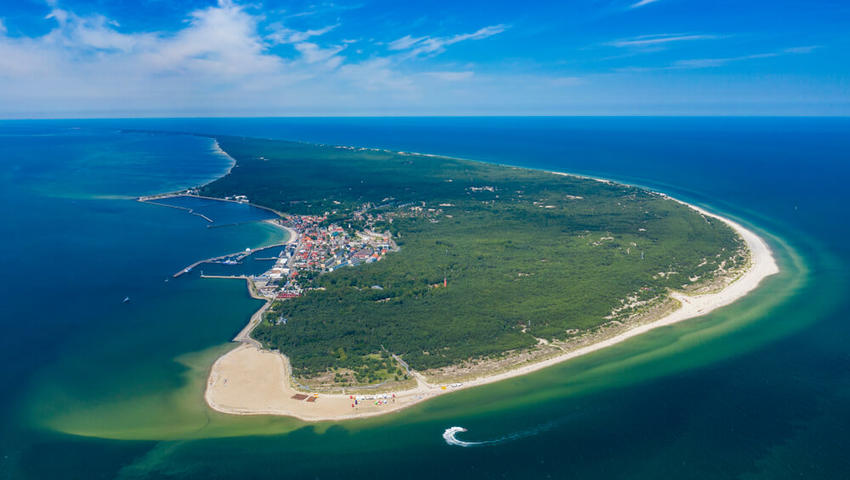 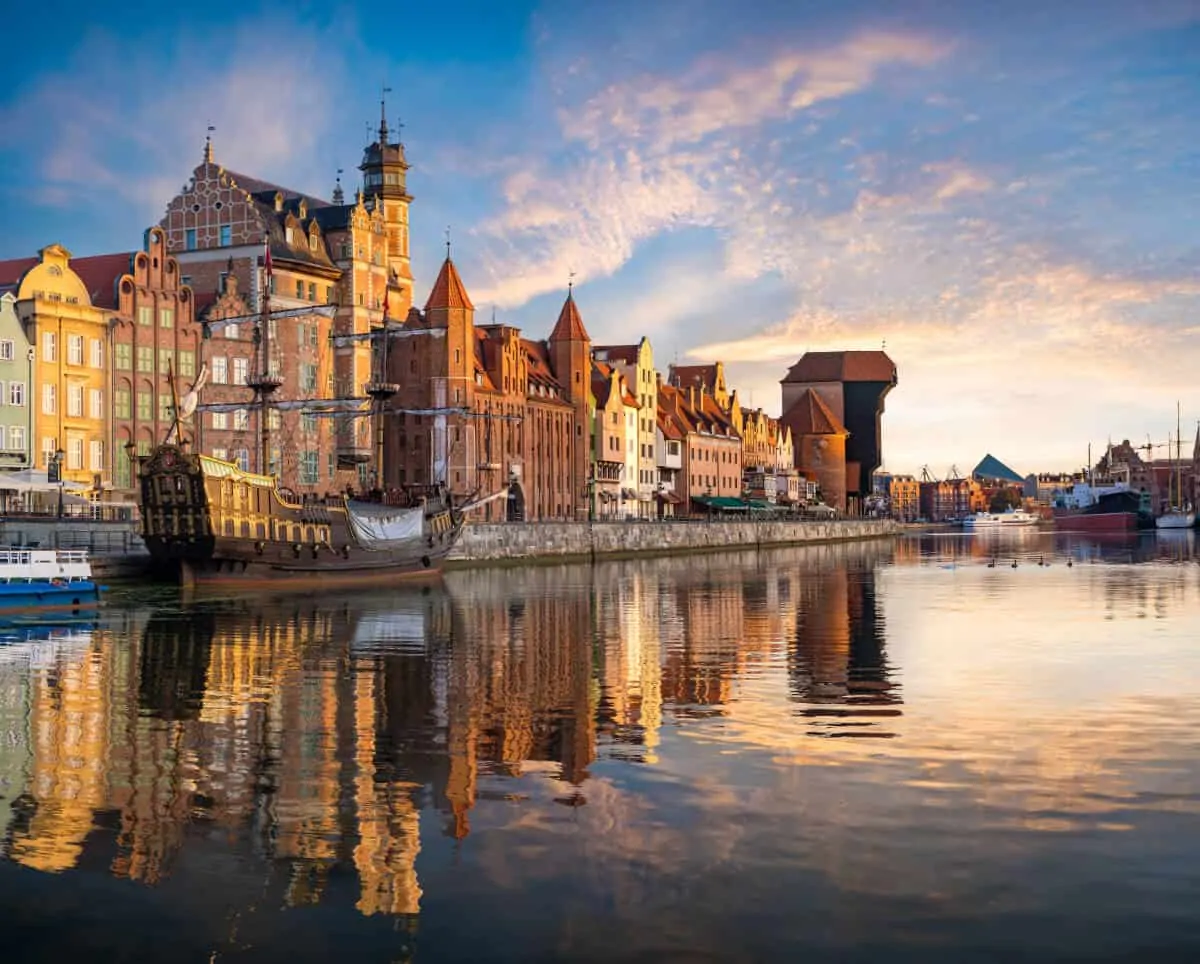 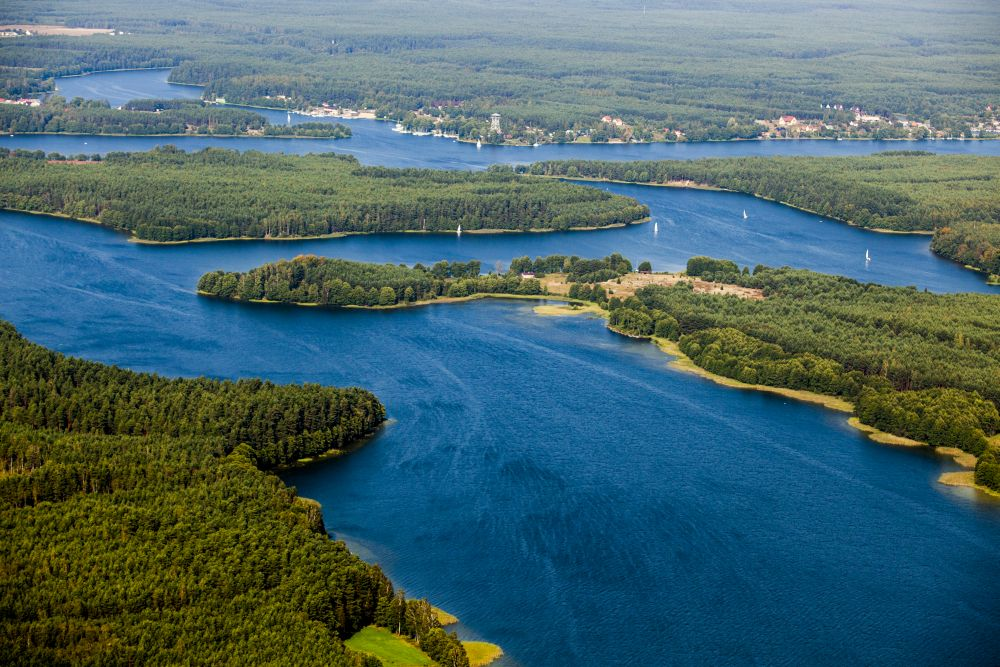 Kashubian flag
Kashubian coat of arms
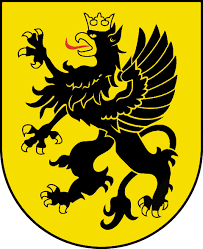 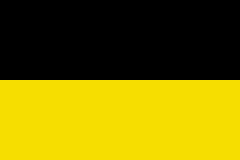 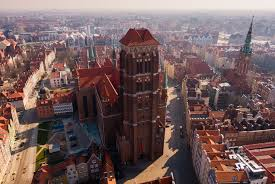 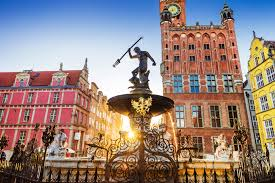 Gdańsk
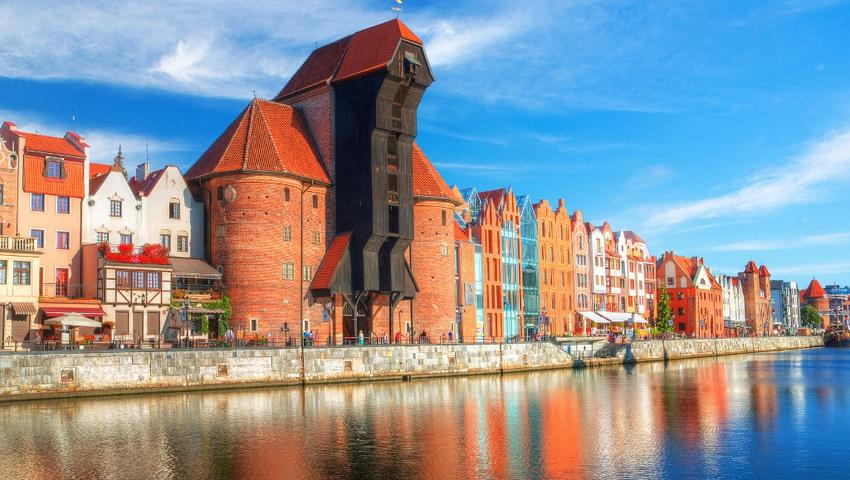 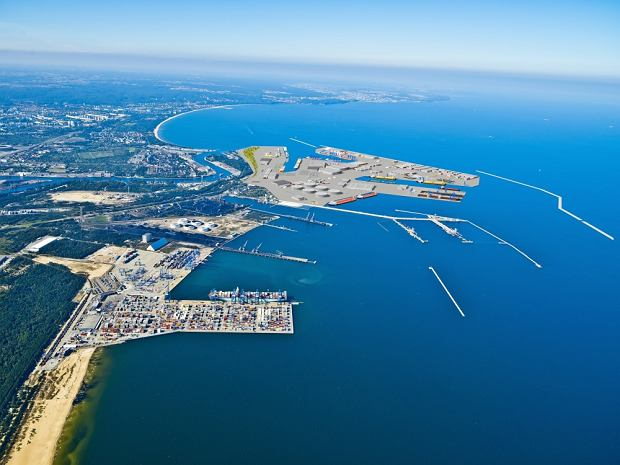 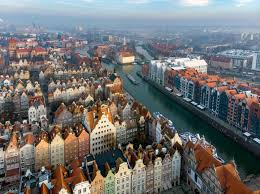 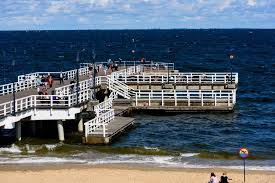 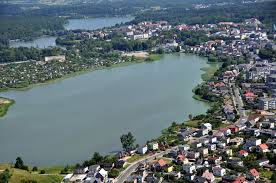 Kartuzy
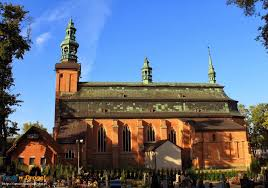 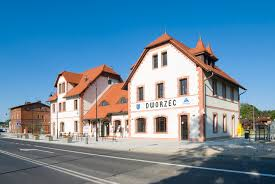 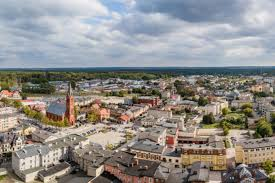 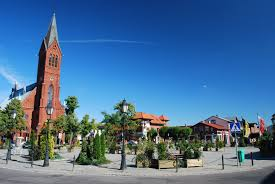 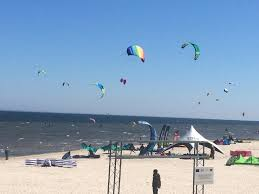 Puck
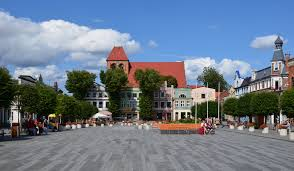 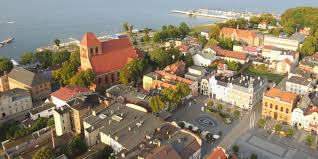 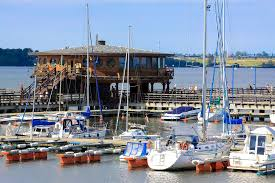 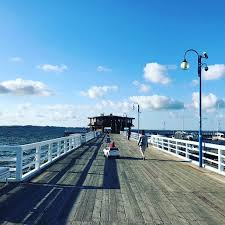 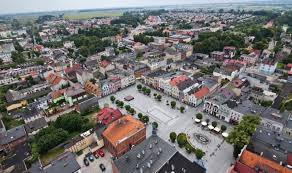 Kashubians
In contrast to most of the other groups who gradually merged to form one big family of Poles, the Kashubians have managed to retain some of their early ethnic identity, expressed in their distinctive culture, dress, crafts, architecture and language. Kashubian, still spoken in the home by some 50,000, mostly elderly locals, is the most distinct Polish dialect. It’s thought to derive from the old Slavic Pomeranian language.
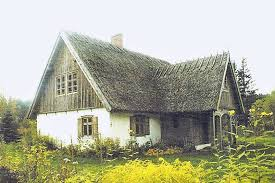 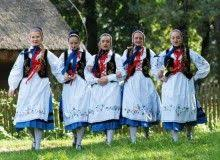 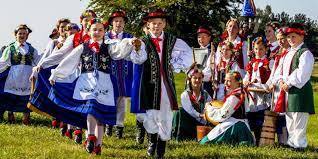 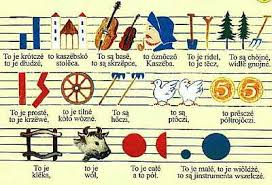 Kashubian music notes
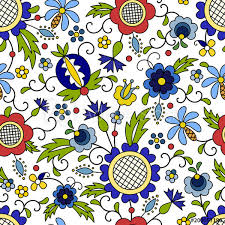 Kashubian patterns
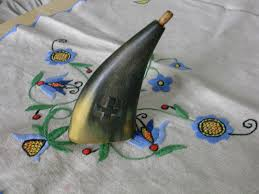 Kashubian snuff
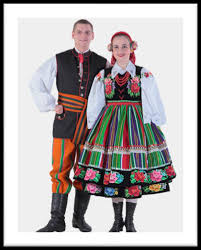 Kashubian costumes
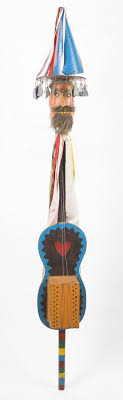 Kashubian folk instrument
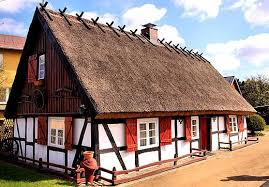 Kashubian architecture
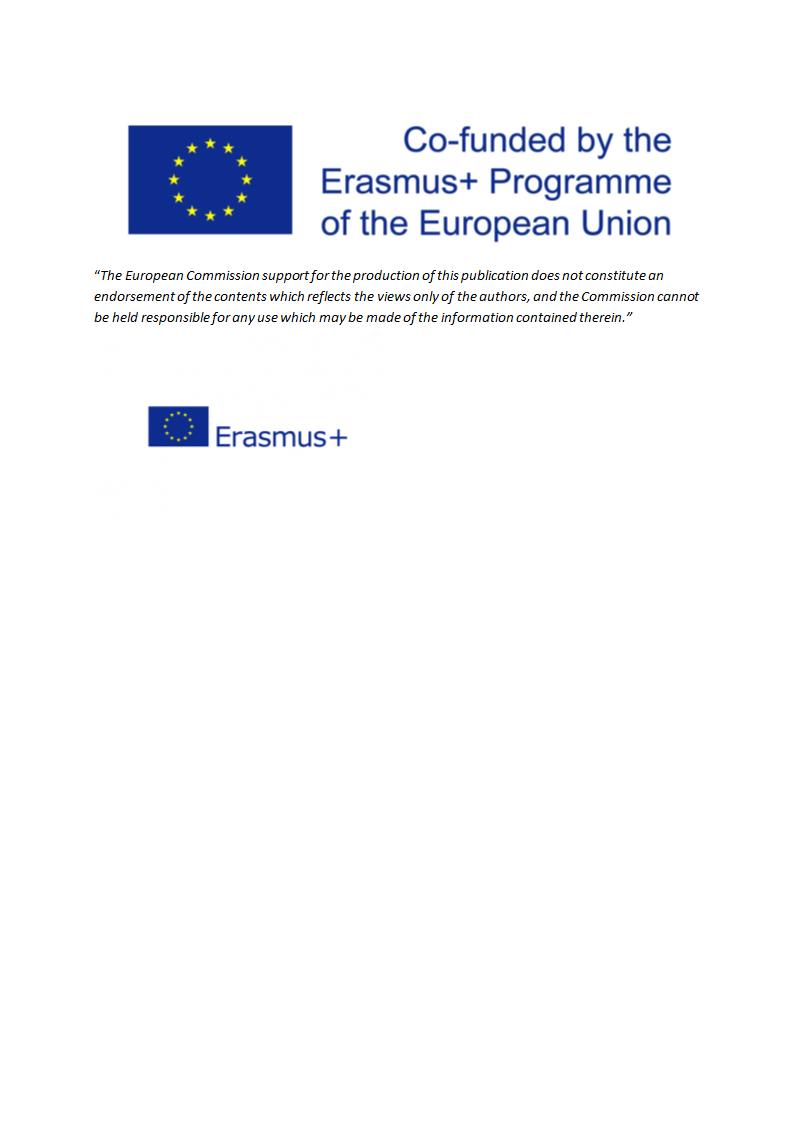 The European Commission support for the production of this publication does not constitute an endorsement of the contents which reflects the views only of the authors, and the Commission cannot be held responsi­ble for any use which may be made of the information contained therein.
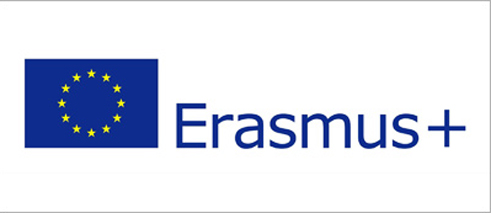 Thank you for watching!
Prepared by:
Zuzanna Derc
1 LO im. Stefana Żeromskiego w Pucku